INTERNATIONAL MARKETING
INTRODUCTION
Do you know that Apple - the tech giant designs its iPhone in California; Outsources its manufacturing jobs to different countries like - mongolia, china, korea, and taiwan; and Markets them across the world. 

Apple have not restricted its business to a nation, rather expanded it to throughout the world. 

Apple is a multinational organization dealing in International business / marketing.
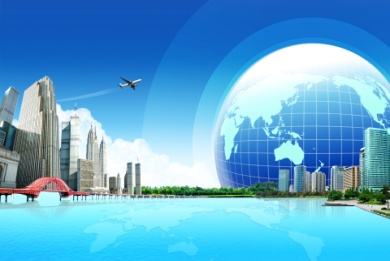 MEANING
International Marketing refers to application of marketing principles in more than a nation. 

International marketing involves making one or more marketing mix decisions across national borders. 

International marketing involves establishing production facilities overseas and coordinating marketing strategies across the world.
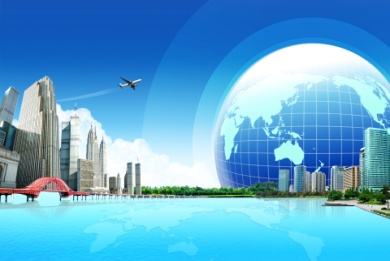 DEFINITION
According to Cateora and Graham-
 “International marketing is the performance of business activities designed to plan, price, promote and direct the flow of a company’s goods and services to consumers or users in more than one nation for a profit.”


According to Terpstra and Sorathy,
 “International marketing consists of finding and satisfying global customer needs better than the competition, both domestic and international and of coordinating marketing activities with in the constraints of the global environment.”
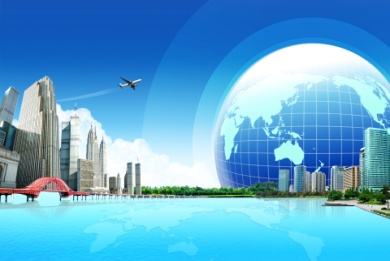 NATURE
Complex – It is very complex in nature as the global company has to analyze marketing environment of various nations.  

Wide Scope – Its scope is very wide. The global company can sell its product and services in many nations, like Coca Cola is selling its product in more than 200 nations. 

  More Risky – It involves more risk due to uncertainties associated with country risk and political risk of different nations. 

Require Services Experts – It requires services of experts like export agents, shippers, packaging companies, information technology technocrats etc.
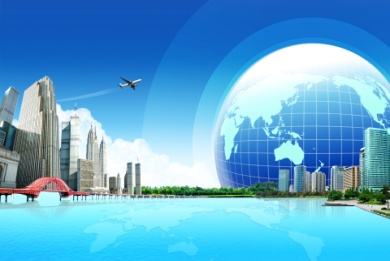 NATURE
More Competition – The level of competition in international marketing is more in comparison to domestic marketing. The International marketers face competition from other global companies, domestic marketers of home nations and domestic marketers of host nation. So global companies face both domestic competition  and foreign competition.  
 
Controllable & Uncontrollable Variables – Controllable variables are components of marketing mix (Product, Price, Place, Promotion). These are components of Internal Marketing Environment. While Components of External Marketing Environment, viz. competition, government policy, technology, political environment etc. of both domestic and foreign nations constitute uncontrollable variables.
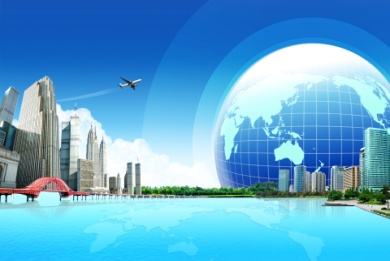 To Be Continued……….